Underinsured or Uninsured by State, 2011–2012Ranges from 14 percent to 38 percent of population
Percent of under-65 population
National average (2012): 29%
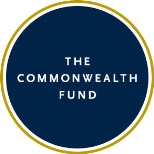 * Underinsured defined as insured in household that spent 10% or more of income on medical care (excluding premiums) or 5% or more if income under 200% poverty. Data source: March 2012–2013 Current Population Survey (states: two-year average).